Introduction to MapReduce
Data-Intensive Information Processing Applications ― Session #1
Jimmy Lin
University of Maryland

Tuesday, January 26, 2010
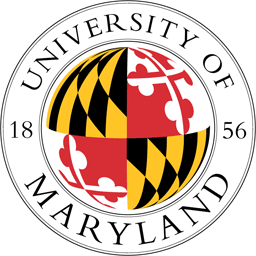 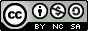 This work is licensed under a Creative Commons Attribution-Noncommercial-Share Alike 3.0 United StatesSee http://creativecommons.org/licenses/by-nc-sa/3.0/us/ for details
What is this course about?
Data-intensive information processing
Large-data (“web-scale”) problems
Focus on applications
MapReduce… and beyond
2
What is MapReduce?
Programming model for expressing distributed computations at a massive scale
Execution framework for organizing and performing such computations
Open-source implementation called Hadoop
http://www.cloudera.com
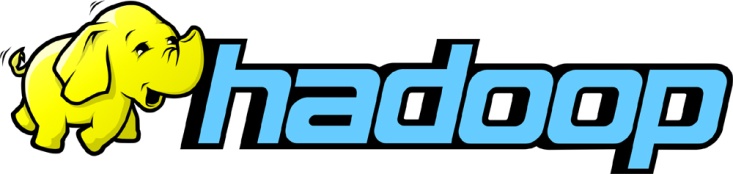 3
Why large data?
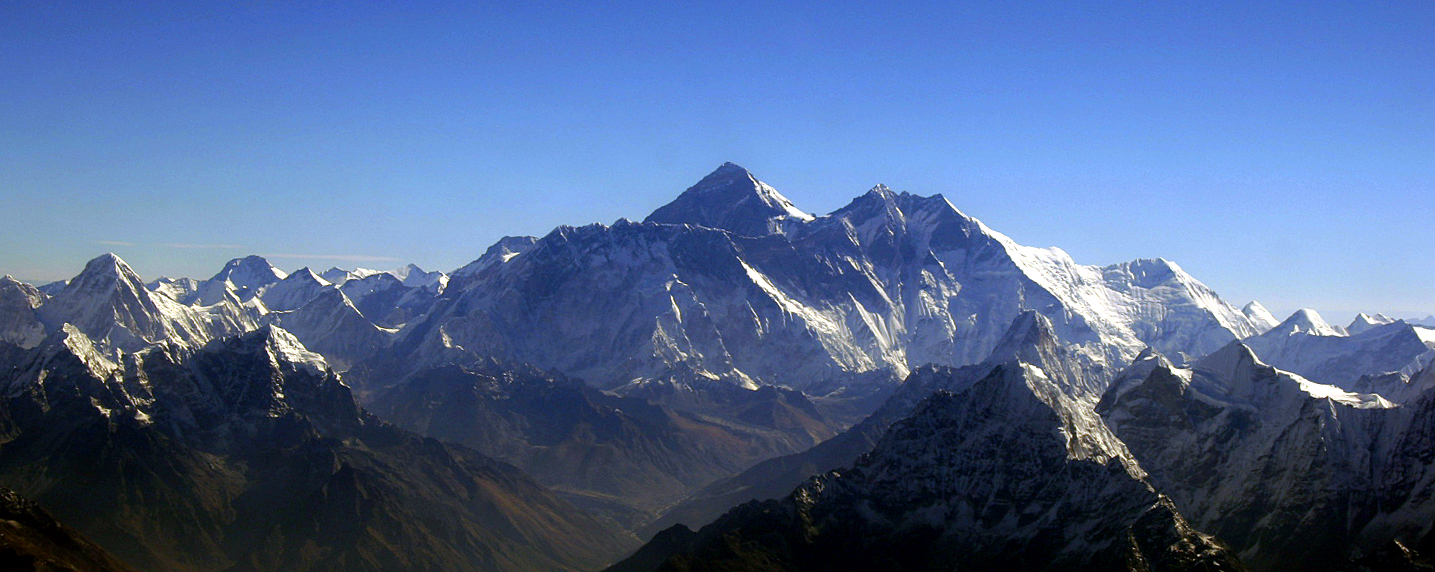 Source: Wikipedia (Everest)
How much data?
Google processes 20 PB a day (2008)
Wayback Machine has 3 PB + 100 TB/month (3/2009)
Facebook has 2.5 PB of user data + 15 TB/day (4/2009) 
eBay has 6.5 PB of user data + 50 TB/day (5/2009)
CERN’s LHC will generate 15 PB a year (??)
640K ought to be enough for anybody.
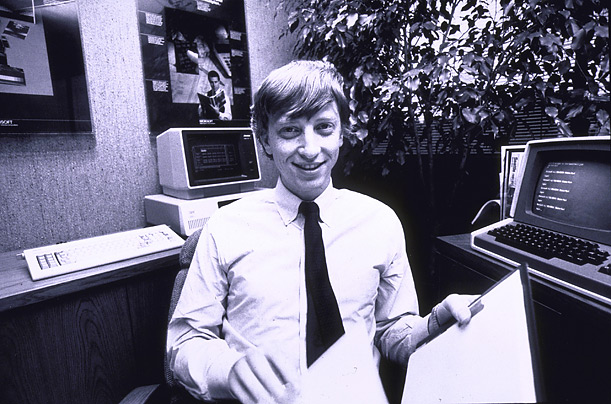 6
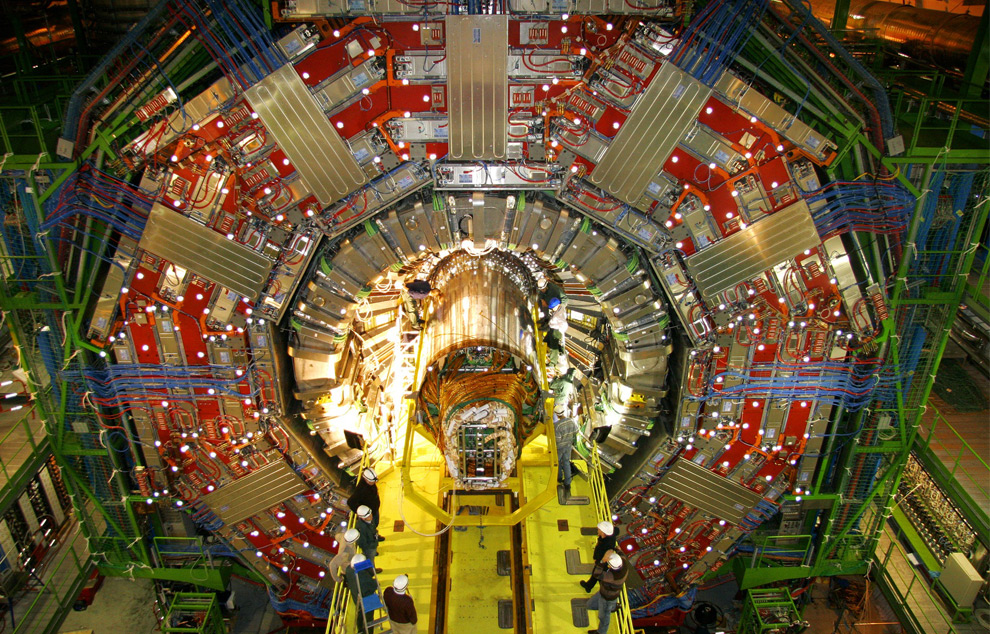 Maximilien Brice, © CERN
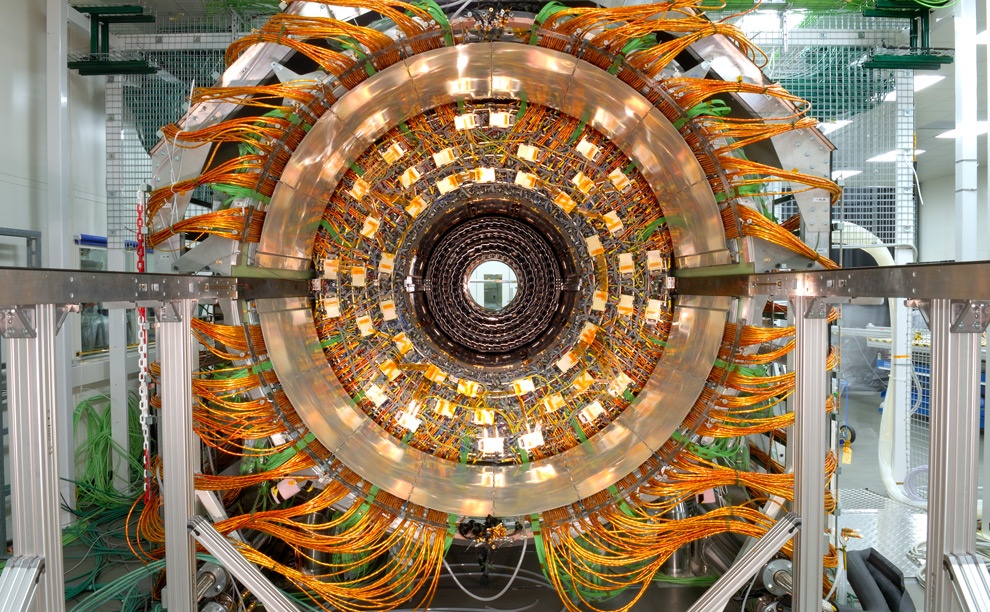 Maximilien Brice, © CERN
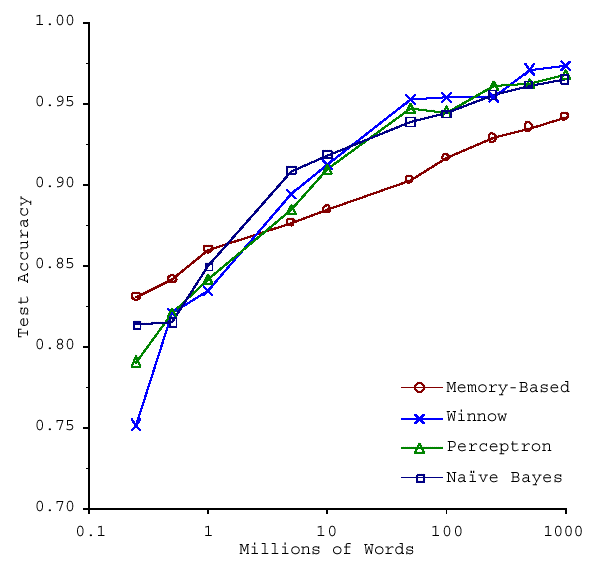 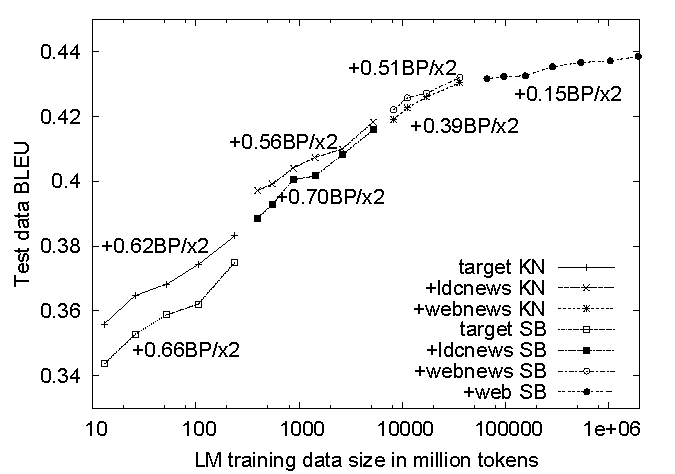 (Banko and Brill, ACL 2001)
(Brants et al., EMNLP 2007)
No data like more data!
s/knowledge/data/g;
How do we get here if we’re not Google?
9
What to do with more data?
Answering factoid questions
Pattern matching on the Web
Works amazingly well

Learning relations
Start with seed instances
Search for patterns on the Web
Using patterns to find more instances
Who shot Abraham Lincoln?  X shot Abraham Lincoln
Wolfgang Amadeus Mozart (1756 - 1791)
Einstein was born in 1879
Birthday-of(Mozart, 1756)
Birthday-of(Einstein, 1879)
PERSON (DATE –
PERSON was born in DATE
10
(Brill et al., TREC 2001; Lin, ACM TOIS 2007)
(Agichtein and Gravano, DL 2000; Ravichandran and Hovy, ACL 2002; … )
Course Administrivia
Course Pre-requisites
Strong Java programming
But this course is not about programming: we’ll expect you to pick up Hadoop (quickly) along the way
Focus on “thinking at scale” and algorithm design
Solid knowledge of
Probability and statistics
Computer architecture
No previous experience necessary in
MapReduce
Parallel and distributed programming
12
This course is not for you…
If you’re not genuinely interested in the topic
If you can’t put in the time
If you’re not ready to do a lot of work
If you’re not open to thinking about computing in new ways
If you can’t cope with the uncertainty, unpredictability, etc. that comes with bleeding edge software
Otherwise, this will be a richly rewarding course!
13
Course components
Textbooks
Components of the final grade:
Assignments (important, but not worth much)
Midterm and final exams
Final project (of your choice, in groups of ~3)
Class participation
I am unlikely to accept the following excuses:
“Too busy”
“It took longer than I thought it would take”
“It was harder than I initially thought”
“My dog ate my homework” and modern variants thereof
14
Cloud Resources
Hadoop on your local machine
Hadoop in a virtual machine on your local machine
Hadoop in the clouds with Amazon EC2
Hadoop on the Google/IBM cluster
15
Hadoop Zen
This is bleeding edge technology (= immature!)
Bugs, undocumented features, inexplicable behavior
Data loss(!)
Don’t get frustrated (take a deep breath)…
Those W$*#T@F! moments
Be patient… 
We will inevitably encounter “situations” along the way
Be flexible…
We will have to be creative in workarounds
Be constructive…
Tell me how I can make everyone’s experience better
16
How do we scale up?
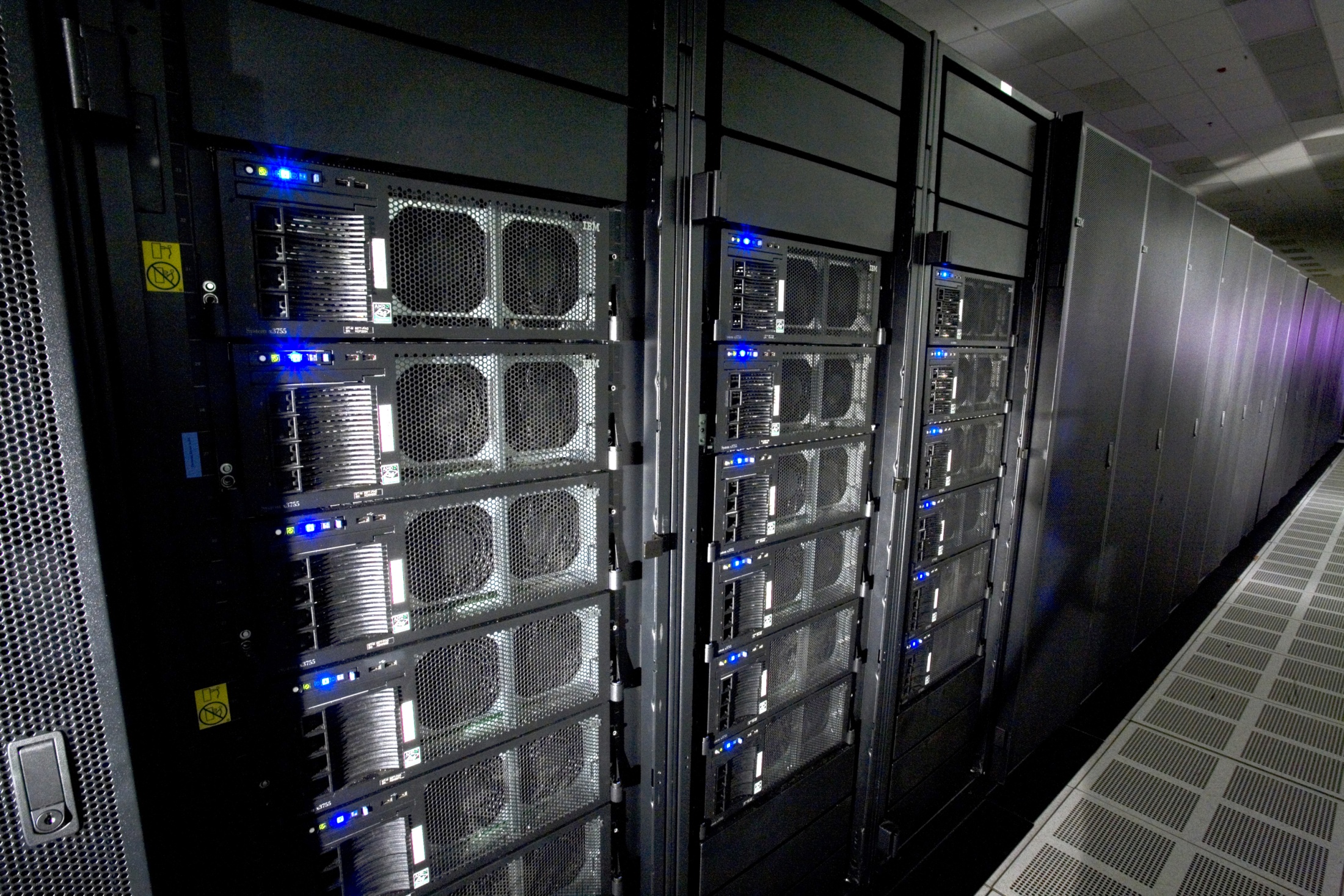 Source: Wikipedia (IBM Roadrunner)
Divide and Conquer
“Work”
Partition
w1
w2
w3
“worker”
“worker”
“worker”
r1
r2
r3
Combine
“Result”
Parallelization Challenges
How do we assign work units to workers?
What if we have more work units than workers?
What if workers need to share partial results?
How do we aggregate partial results?
How do we know all the workers have finished?
What if workers die?
What is the common theme of all of these problems?
20
Common Theme?
Parallelization problems arise from:
Communication between workers (e.g., to exchange state)
Access to shared resources (e.g., data)
Thus, we need a synchronization mechanism
21
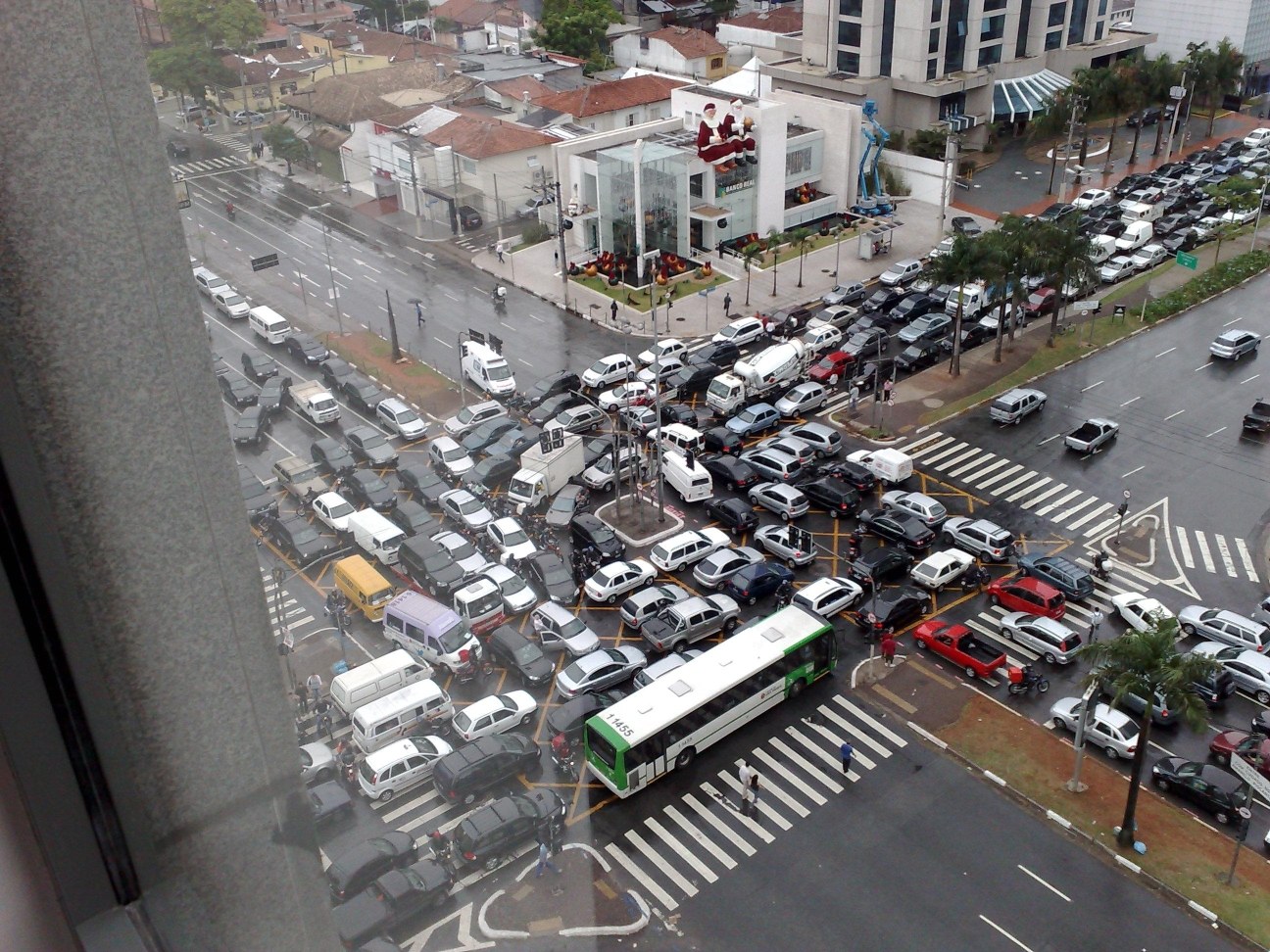 Source: Ricardo Guimarães Herrmann
Managing Multiple Workers
Difficult because
We don’t know the order in which workers run
We don’t know when workers interrupt each other
We don’t know the order in which workers access shared data
Thus, we need:
Semaphores (lock, unlock)
Conditional variables (wait, notify, broadcast)
Barriers
Still, lots of problems:
Deadlock, livelock, race conditions...
Dining philosophers, sleeping barbers, cigarette smokers...
Moral of the story: be careful!
23
Current Tools
Programming models
Shared memory (pthreads)
Message passing (MPI)
Design Patterns
Master-slaves
Producer-consumer flows
Shared work queues
Message Passing
Shared Memory
Memory
P1
P2
P3
P4
P5
P1
P2
P3
P4
P5
producer
consumer
master
work queue
slaves
producer
consumer
24
Where the rubber meets the road
Concurrency is difficult to reason about
Concurrency is even more difficult to reason about
At the scale of datacenters (even across datacenters)
In the presence of failures
In terms of multiple interacting services
Not to mention debugging…
The reality:
Lots of one-off solutions, custom code
Write you own dedicated library, then program with it
Burden on the programmer to explicitly manage everything
25
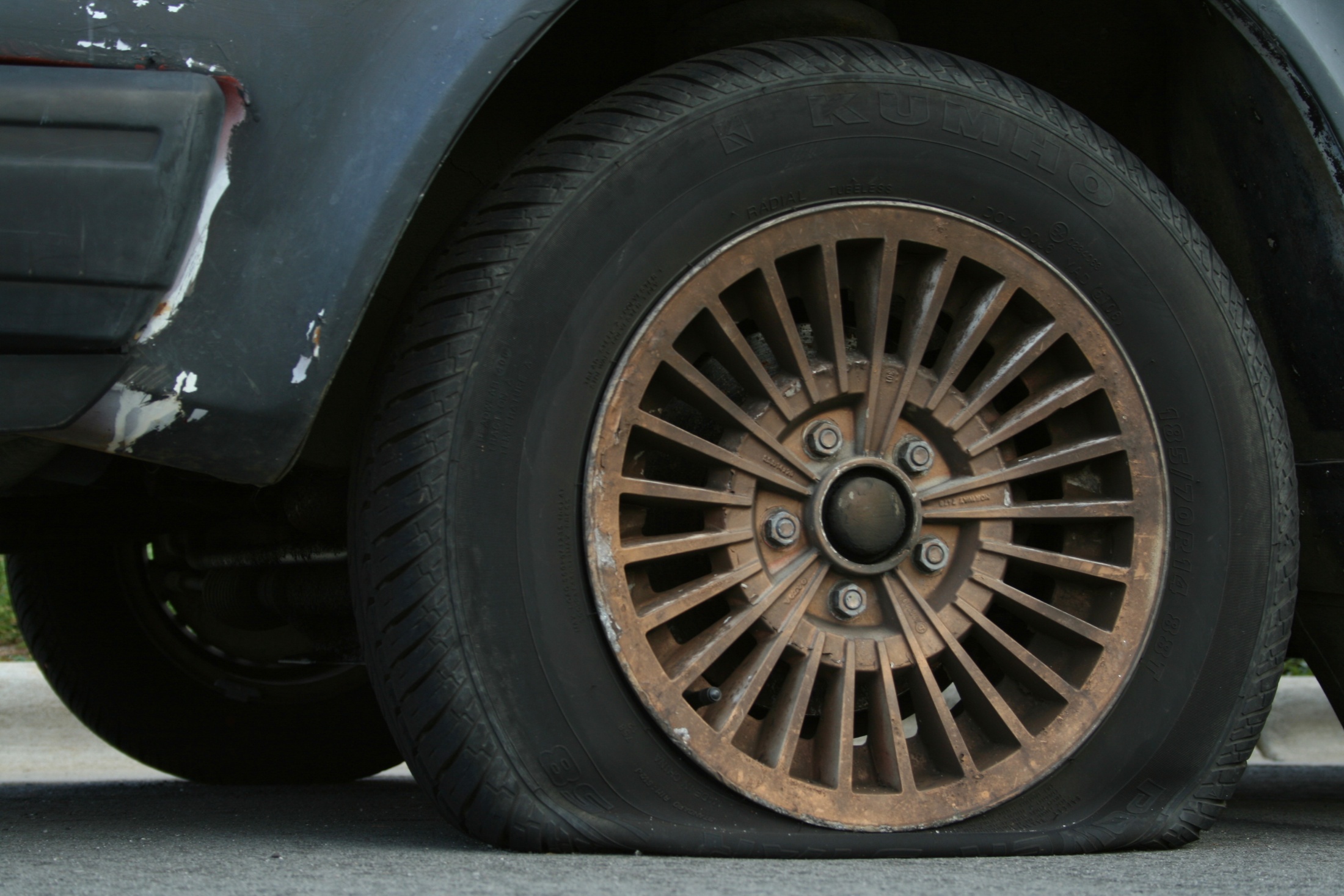 Source: Wikipedia (Flat Tire)
What’s the point?
It’s all about the right level of abstraction
The von Neumann architecture has served us well, but is no longer appropriate for the multi-core/cluster environment
Hide system-level details from the developers
No more race conditions, lock contention, etc.
Separating the what from how
Developer specifies the computation that needs to be performed
Execution framework (“runtime”) handles actual execution
The datacenter is the computer!
27
“Big Ideas”
Scale “out”, not “up”
Limits of SMP and large shared-memory machines
Move processing to the data
Cluster have limited bandwidth
Process data sequentially, avoid random access
Seeks are expensive, disk throughput is reasonable
Seamless scalability
From the mythical man-month to the tradable machine-hour
28
MapReduce
Typical Large-Data Problem
Iterate over a large number of records
Extract something of interest from each
Shuffle and sort intermediate results
Aggregate intermediate results
Generate final output
Map
Reduce
Key idea: provide a functional abstraction for these two operations
30
(Dean and Ghemawat, OSDI 2004)
Roots in Functional Programming
Map
f
f
f
f
f
Fold
g
g
g
g
g
MapReduce
Programmers specify two functions:
map (k, v) → <k’, v’>*
reduce (k’, v’) → <k’, v’>*
All values with the same key are sent to the same reducer
The execution framework handles everything else…
What’s “everything else”?
32
MapReduce “Runtime”
Handles scheduling
Assigns workers to map and reduce tasks
Handles “data distribution”
Moves processes to data
Handles synchronization
Gathers, sorts, and shuffles intermediate data
Handles errors and faults
Detects worker failures and restarts
Everything happens on top of a distributed FS (later)
33
“Hello World”: Word Count
k1
v1
k2
v2
k3
v3
k4
v4
k5
v5
k6
v6
map
map
map
map
a
1
b
2
c
3
c
6
a
5
c
2
b
7
c
8
Shuffle and Sort: aggregate values by keys
a
1
5
b
2
7
c
2
3
6
8
reduce
reduce
reduce
r1
s1
r2
s2
r3
s3
MapReduce
Programmers specify two functions:
map (k, v) → <k’, v’>*
reduce (k’, v’) → <k’, v’>*
All values with the same key are reduced together
The execution framework handles everything else…
Not quite…usually, programmers also specify:
partition (k’, number of partitions) → partition for k’
Often a simple hash of the key, e.g., hash(k’) mod n
Divides up key space for parallel reduce operations
combine (k’, v’) → <k’, v’>*
Mini-reducers that run in memory after the map phase
Used as an optimization to reduce network traffic
35
k1
v1
k2
v2
k3
v3
k4
v4
k5
v5
k6
v6
map
map
map
map
a
1
b
2
c
3
c
6
a
5
c
2
b
7
c
8
combine
combine
combine
combine
a
1
b
2
c
9
a
5
c
2
b
7
c
8
partition
partition
partition
partition
Shuffle and Sort: aggregate values by keys
a
1
5
b
2
7
c
c
2
2
9
3
8
6
8
reduce
reduce
reduce
r1
s1
r2
s2
r3
s3
Two more details…
Barrier between map and reduce phases
But we can begin copying intermediate data earlier
Keys arrive at each reducer in sorted order
No enforced ordering across reducers
37
“Hello World”: Word Count
Map(String docid, String text):
     for each word w in text:
          Emit(w, 1);

Reduce(String term, Iterator<Int> values):
     int sum = 0;
     for each v in values:
          sum += v;
          Emit(term, value);
38
MapReduce can refer to…
The programming model
The execution framework (aka “runtime”)
The specific implementation
Usage is usually clear from context!
39
MapReduce Implementations
Google has a proprietary implementation in C++
Bindings in Java, Python
Hadoop is an open-source implementation in Java
Development led by Yahoo, used in production
Now an Apache project
Rapidly expanding software ecosystem
Lots of custom research implementations
For GPUs, cell processors, etc.
40
UserProgram
(1) submit
Master
(2) schedule map
(2) schedule reduce
worker
split 0
(6) write
output
file 0
(5) remote read
worker
split 1
(3) read
split 2
(4) local write
worker
split 3
output
file 1
split 4
worker
worker
Input
files
Map
phase
Intermediate files
(on local disk)
Reduce
phase
Output
files
Adapted from (Dean and Ghemawat, OSDI 2004)
How do we get data to the workers?
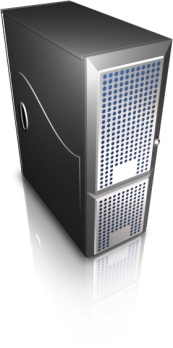 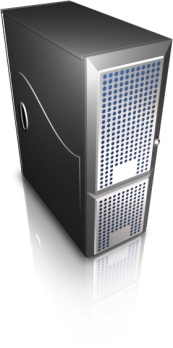 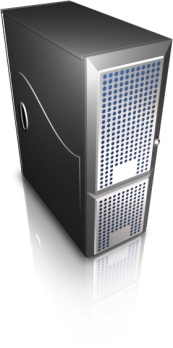 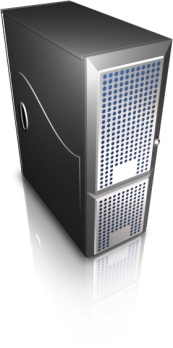 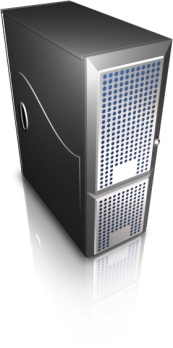 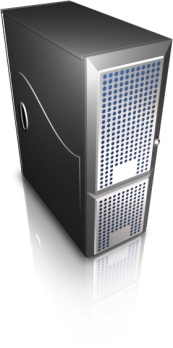 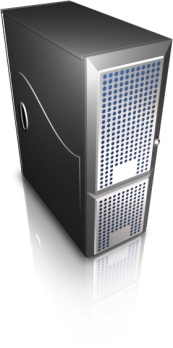 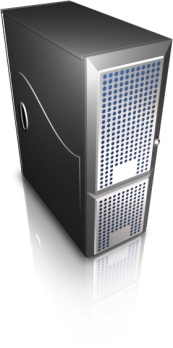 SAN
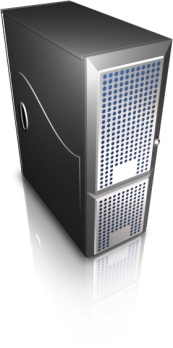 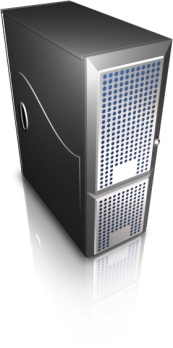 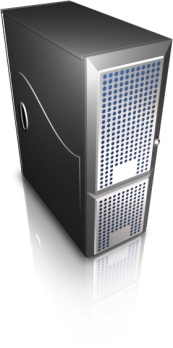 Compute Nodes
NAS
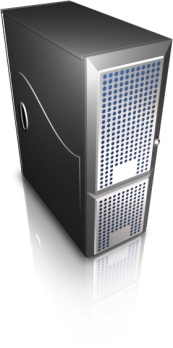 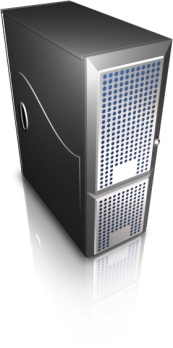 What’s the problem here?
42
Distributed File System
Don’t move data to workers… move workers to the data!
Store data on the local disks of nodes in the cluster
Start up the workers on the node that has the data local
Why?
Not enough RAM to hold all the data in memory
Disk access is slow, but disk throughput is reasonable
A distributed file system is the answer
GFS (Google File System) for Google’s MapReduce
HDFS (Hadoop Distributed File System) for Hadoop
43
GFS: Assumptions
Commodity hardware over “exotic” hardware
Scale “out”, not “up”
High component failure rates
Inexpensive commodity components fail all the time
“Modest” number of huge files
Multi-gigabyte files are common, if not encouraged
Files are write-once, mostly appended to
Perhaps concurrently
Large streaming reads over random access
High sustained throughput over low latency
44
GFS slides adapted from material by (Ghemawat et al., SOSP 2003)
GFS: Design Decisions
Files stored as chunks
Fixed size (64MB)
Reliability through replication
Each chunk replicated across 3+ chunkservers
Single master to coordinate access, keep metadata
Simple centralized management
No data caching
Little benefit due to large datasets, streaming reads
Simplify the API
Push some of the issues onto the client (e.g., data layout)
HDFS = GFS clone (same basic ideas)
45
From GFS to HDFS
Terminology differences:
GFS master = Hadoop namenode
GFS chunkservers = Hadoop datanodes
Functional differences:
No file appends in HDFS (planned feature)
HDFS performance is (likely) slower
For the most part, we’ll use the Hadoop terminology…
46
HDFS Architecture
HDFS namenode
Application
/foo/bar
(file name, block id)
File namespace
HDFS Client
block 3df2
(block id, block location)
instructions to datanode
datanode state
(block id, byte range)
block data
HDFS datanode
HDFS datanode
Linux file system
Linux file system
…
…
Adapted from (Ghemawat et al., SOSP 2003)
Namenode Responsibilities
Managing the file system namespace:
Holds file/directory structure, metadata, file-to-block mapping, access permissions, etc.
Coordinating file operations:
Directs clients to datanodes for reads and writes
No data is moved through the namenode
Maintaining overall health:
Periodic communication with the datanodes
Block re-replication and rebalancing
Garbage collection
48
Putting everything together…
namenode
job submission node
namenode daemon
jobtracker
tasktracker
tasktracker
tasktracker
datanode daemon
datanode daemon
datanode daemon
Linux file system
Linux file system
Linux file system
…
…
…
slave node
slave node
slave node
49
Recap
Why large data?
Large-data processing: “big ideas”
What is MapReduce?
Importance of the underlying distributed file system
50
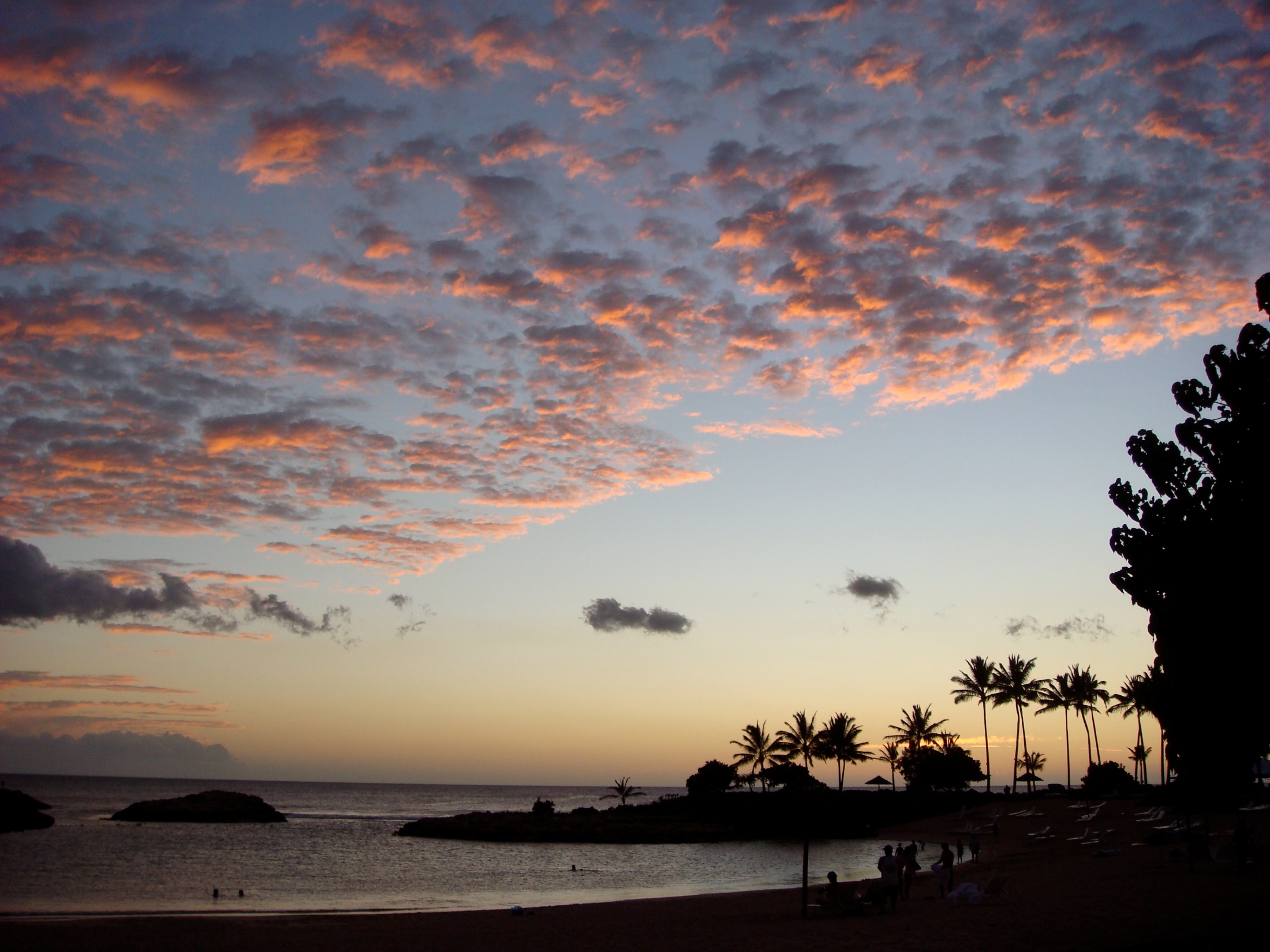 Questions?
Photo credit: Jimmy Lin
MapReduce Algorithm Design
Data-Intensive Information Processing Applications ― Session #3
Jimmy Lin
University of Maryland

Tuesday, February 9, 2010
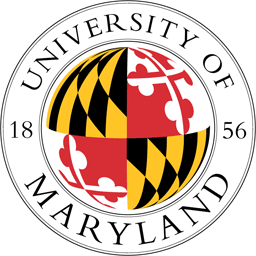 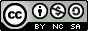 This work is licensed under a Creative Commons Attribution-Noncommercial-Share Alike 3.0 United StatesSee http://creativecommons.org/licenses/by-nc-sa/3.0/us/ for details
MapReduce Algorithm Design
MapReduce: Recap
Programmers must specify:
map (k, v) → <k’, v’>*
reduce (k’, v’) → <k’, v’>*
All values with the same key are reduced together
Optionally, also:
partition (k’, number of partitions) → partition for k’
Often a simple hash of the key, e.g., hash(k’) mod n
Divides up key space for parallel reduce operations
combine (k’, v’) → <k’, v’>*
Mini-reducers that run in memory after the map phase
Used as an optimization to reduce network traffic
The execution framework handles everything else…
54
k1
v1
k2
v2
k3
v3
k4
v4
k5
v5
k6
v6
map
map
map
map
a
1
b
2
c
3
c
6
a
5
c
2
b
7
c
8
combine
combine
combine
combine
a
1
b
2
c
9
a
5
c
2
b
7
c
8
partition
partition
partition
partition
Shuffle and Sort: aggregate values by keys
a
1
5
b
2
7
c
2
9
8
reduce
reduce
reduce
r1
s1
r2
s2
r3
s3
“Everything Else”
The execution framework handles everything else…
Scheduling: assigns workers to map and reduce tasks
“Data distribution”: moves processes to data
Synchronization: gathers, sorts, and shuffles intermediate data
Errors and faults: detects worker failures and restarts
Limited control over data and execution flow
All algorithms must expressed in m, r, c, p
You don’t know:
Where mappers and reducers run
When a mapper or reducer begins or finishes
Which input a particular mapper is processing
Which intermediate key a particular reducer is processing
56
Tools for Synchronization
Cleverly-constructed data structures
Bring partial results together
Sort order of intermediate keys
Control order in which reducers process keys
Partitioner
Control which reducer processes which keys
Preserving state in mappers and reducers
Capture dependencies across multiple keys and values
57
Preserving State
Mapper object
Reducer object
one object per task
state
state
configure
configure
API initialization hook
map
reduce
one call per input key-value pair
one call per intermediate key
close
close
API cleanup hook
58
Importance of Local Aggregation
Ideal scaling characteristics:
Twice the data, twice the running time
Twice the resources, half the running time
Why can’t we achieve this?
Synchronization requires communication
Communication kills performance
Thus… avoid communication!
Reduce intermediate data via local aggregation
Combiners can help
59
Shuffle and Sort
Mapper
intermediate files (on disk)
merged spills (on disk)
Reducer
Combiner
circular buffer (in memory)
Combiner
other reducers
spills (on disk)
other mappers
Word Count: Baseline
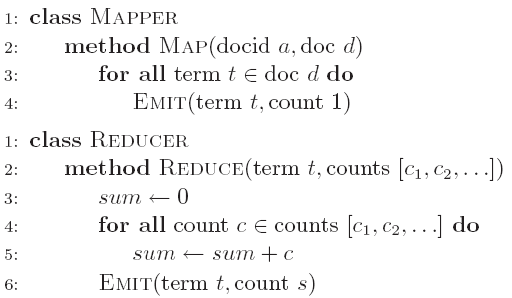 What’s the impact of combiners?
Word Count: Version 1
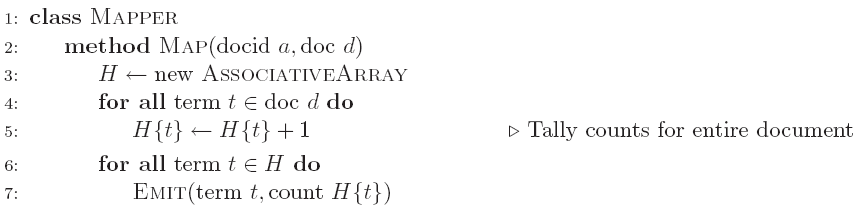 Are combiners still needed?
Word Count: Version 2
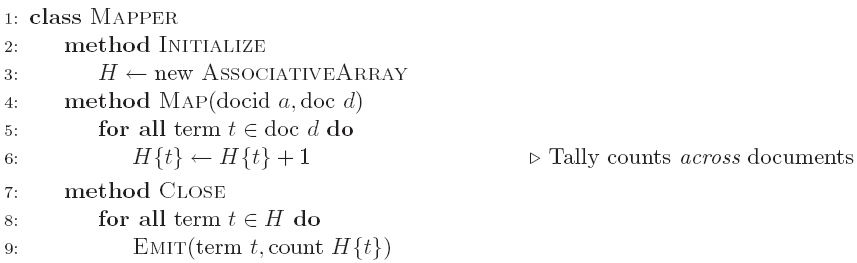 Key: preserve state acrossinput key-value pairs!
Are combiners still needed?
Design Pattern for Local Aggregation
“In-mapper combining”
Fold the functionality of the combiner into the mapper by preserving state across multiple map calls
Advantages
Speed
Why is this faster than actual combiners?
Disadvantages
Explicit memory management required
Potential for order-dependent bugs
64
Combiner Design
Combiners and reducers share same method signature
Sometimes, reducers can serve as combiners
Often, not…
Remember: combiner are optional optimizations
Should not affect algorithm correctness
May be run 0, 1, or multiple times
Example: find mean of all integers associated with the same key
65
Algorithm Design: Running Example
Term co-occurrence matrix for a text collection
M = N x N matrix (N = vocabulary size)
Mij: number of times i and j co-occur in some context (for concreteness, let’s say context = sentence)
Why?
Distributional profiles as a way of measuring semantic distance
Semantic distance useful for many language processing tasks
66
MapReduce: Large Counting Problems
Term co-occurrence matrix for a text collection= specific instance of a large counting problem
A large event space (number of terms)
A large number of observations (the collection itself)
Goal: keep track of interesting statistics about the events
Basic approach
Mappers generate partial counts
Reducers aggregate partial counts
How do we aggregate partial counts efficiently?
67
First Try: “Pairs”
Each mapper takes a sentence:
Generate all co-occurring term pairs
For all pairs, emit (a, b) → count
Reducers sum up counts associated with these pairs
Use combiners!
68
Pairs: Pseudo-Code
69
“Pairs” Analysis
Advantages
Easy to implement, easy to understand
Disadvantages
Lots of pairs to sort and shuffle around (upper bound?)
Not many opportunities for combiners to work
70
Another Try: “Stripes”
Idea: group together pairs into an associative array




Each mapper takes a sentence:
Generate all co-occurring term pairs
For each term, emit a → { b: countb, c: countc, d: countd … }
Reducers perform element-wise sum of associative arrays
(a, b) → 1 
(a, c) → 2 
(a, d) → 5 
(a, e) → 3 
(a, f) → 2
a → { b: 1, c: 2, d: 5, e: 3, f: 2 }
a → { b: 1,         d: 5, e: 3 }
a → { b: 1, c: 2, d: 2,         f: 2 }
a → { b: 2, c: 2, d: 7, e: 3, f: 2 }
+
Key: cleverly-constructed data structure
brings together partial results
71
Stripes: Pseudo-Code
72
“Stripes” Analysis
Advantages
Far less sorting and shuffling of key-value pairs
Can make better use of combiners
Disadvantages
More difficult to implement
Underlying object more heavyweight
Fundamental limitation in terms of size of event space
73
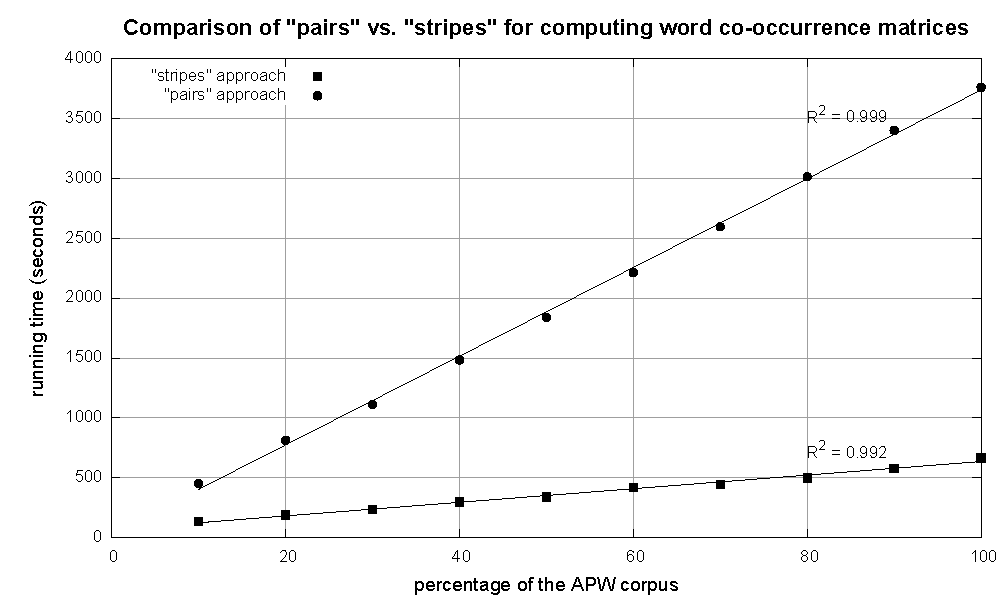 Cluster size: 38 cores
Data Source: Associated Press Worldstream (APW) of the English Gigaword Corpus (v3), which contains 2.27 million documents (1.8 GB compressed, 5.7 GB uncompressed)
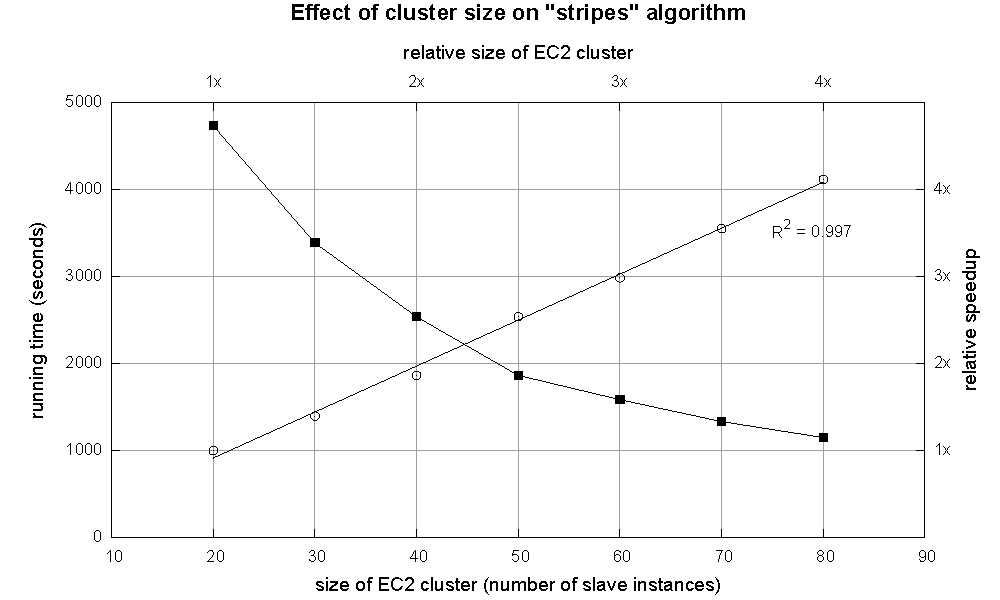 Relative Frequencies
How do we estimate relative frequencies from counts?



Why do we want to do this?
How do we do this with MapReduce?
76
f(B|A): “Stripes”
Easy!
One pass to compute (a, *)
Another pass to directly compute f(B|A)
a →  {b1:3, b2 :12, b3 :7, b4 :1, … }
77
f(B|A): “Pairs”
For this to work:
Must emit extra (a, *) for every bn in mapper
Must make sure all a’s get sent to same reducer (use partitioner)
Must make sure (a, *) comes first (define sort order)
Must hold state in reducer across different key-value pairs
(a, *) → 32
Reducer holds this value in memory
(a, b1) → 3 
(a, b2) → 12 
(a, b3) → 7
(a, b4) → 1 
…
(a, b1) → 3 / 32 
(a, b2) → 12 / 32
(a, b3) → 7 / 32
(a, b4) → 1 / 32
…
78
Issues and Tradeoffs
Number of key-value pairs
Object creation overhead
Time for sorting and shuffling pairs across the network
Size of each key-value pair
De/serialization overhead
Local aggregation
Opportunities to perform local aggregation varies
Combiners make a big difference
Combiners vs. in-mapper combining
RAM vs. disk vs. network
79
Debugging at Scale
Works on small datasets, won’t scale… why?
Memory management issues (buffering and object creation)
Too much intermediate data
Mangled input records
Real-world data is messy!
Word count: how many unique words in Wikipedia?
There’s no such thing as “consistent data”
Watch out for corner cases
Isolate unexpected behavior, bring local
80
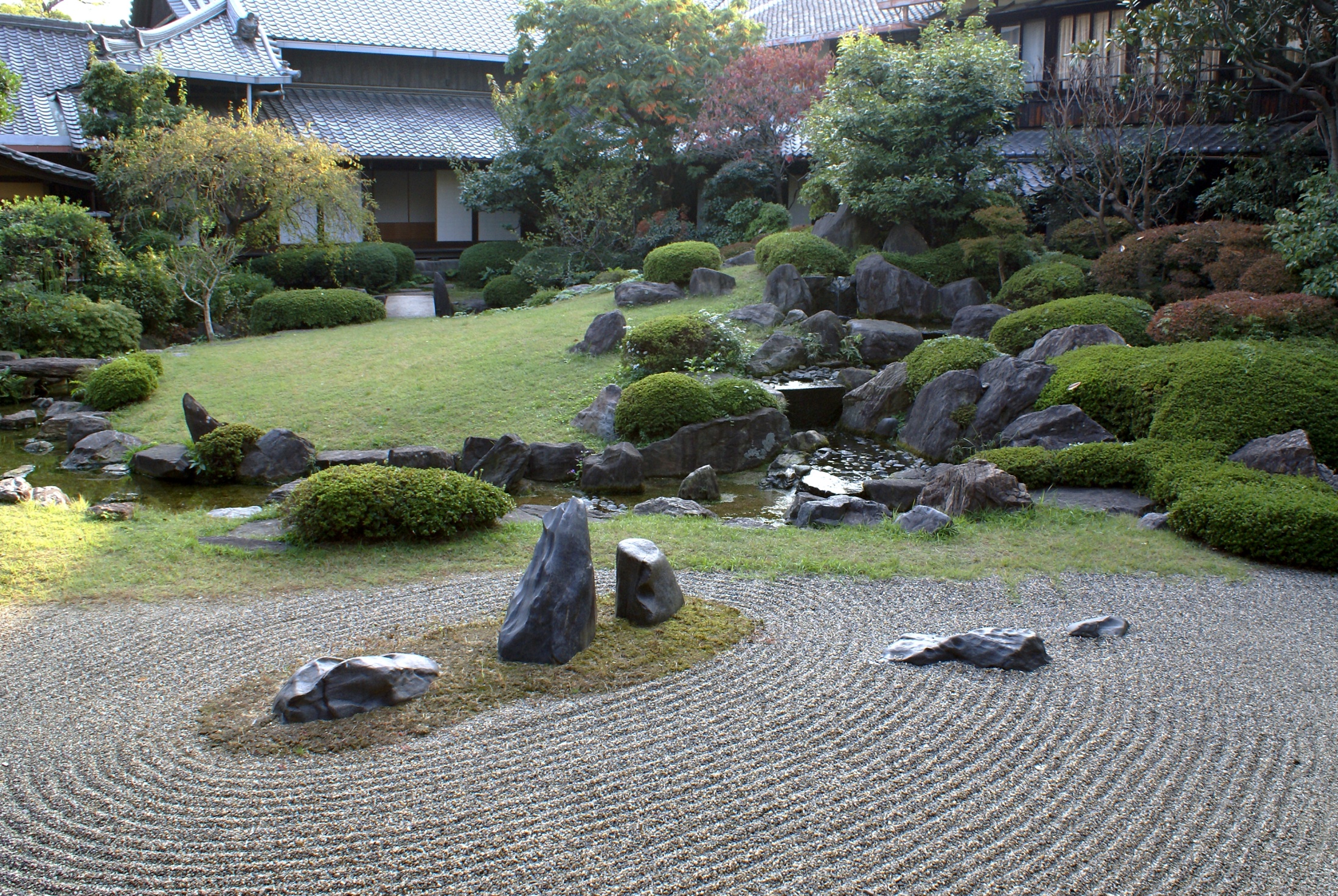 Questions?
Source: Wikipedia (Japanese rock garden)